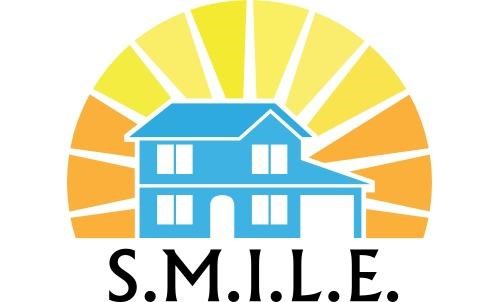 TO RETAIN & TO RECRUIT
Enacting strategies for recruitment
Addressing staff turnover
& supporting career advancement
CHANGE TEAM
Chairperson: Board of Directors
Human Resources
Clinic Director
DIRECTOR OF EMPLOYMENT
EMPLOYMENT SPECIALIST
THE PROBLEM
THE PANDEMIC CREATED Budget cuts have reduced the number of counselors that can be trained. 
Concerns over the budget have led to fewer people entering the counseling field.
The nature of the work leads to a high burnout rate among counselors.
PROJECT AIM
Create a work environment THAT provide resources AND SUPPORT to combat “burn-out”
We would like to increase Clinician employment between 2-4
PROVIDE MARKET COMPETITIVE WAGES
WHAT WE DID
EMPLOYEE QUESTIONNAIRES
INORMATIONAL SESSIONS (IN PERSON)
EMAIL BLAST 
EMPLOYMENT FAIR
WHAT WE LEARNED
Employees feel a need to ‘reset’ at least 2-3 times per year
The candidate market for licensed/credentialed professionals is low in Milwaukee County
NEXT STEPS